July 2020
Group addressed frames delivery for MLO Follow UP
Date: 2020-07-20
Authors:
Slide 1
Ming Gan, Huawei
April 2020
Background
There are two kinds of buffered BUs at the AP, one is individual addressed BUs and the other is group addressed BUs
Regarding individual addressed BU, its delivery follows the TIM baseline
The non-AP MLD is assigned by one AID only
In the TIM element, one bit corresponding to a non-AP MLD’s AID indicates if there is buffered individual addressed BUs for this non-AP MLD
Further optimization is needed, such link bitmap to indicate on which link the non-AP MLD should receive this buffer
Meanwhile group addressed BUs delivery was also discussed in a few contributions [1]-[4]
It is agreed that each AP in an AP MLD shall independently transmit all bufferable group addressed Management frames after every DTIM beacon 
In this contributions, we provide further discussion for group addressed BUs delivery
Slide 2
Ming Gan, Huawei
July 2020
Group addressed BUs delivery
The AP in the AP MLD shall transmit all buffered group addressed MMPDU BUs immediately after every DTIM beacon except for the following case
A TWT scheduling AP shall schedule all buffered group addressed BU during the broadcast TWT SPs located within the beacon interval that follows the DTIM Beacon frame in the non-trigger enabled unannounced Broadcast TWT SP
AP1
AP 1
DTIM B
Group BU 1
STA 1
Link 1
STA1
AP 2
STA 2
AP2
DTIM B
Group BU 2
Link 2
STA2
Legacy STA
AP3
AP 3
DTIM B
Group BU 3
STA 3
Link 3
STA 3
Configured link
Slide 3
Ming Gan, Huawei
July 2020
Group addressed BUs delivery
TIM element provides group addressed BU delivery notification at the AP side
Bit 0 of the Bitmap Control field of the TIM element contains the traffic indication virtual bitmap bit associated with AID 0. 
This bit is set to 1 in TIM elements with the DTIM Count field set to 0 when one or more group addressed MSDUs/MMPDUs are buffered at the AP
If the AP in a Multiple BSSID set, TIM element also provides the group addressed BU delivery notification at the nontransmitted BSSID side
The bits 1 to (2n – 1) of the Partial Virtual Bitmap field of the TIM element are used to indicate that one or more group addressed frames are buffered for each AP corresponding to a nontransmitted BSSID
The AIDs from 1 to (2n – 1) are not allocated to a STA such that to avoid the collision with individual addressed BU notification
Slide 4
Ming Gan, Huawei
July 2020
Group addressed BUs delivery for MLO
Group addressed BU delivery notification in one frame is also needed for each AP in the AP MLD
To ensure that each STA within the Non-AP MLD can receive the group addressed Management frames from its associated AP in the AP MLD, an AP needs to indicate if other APs in the same AP MLD have buffered BUs 
To avoid the “miss” and “duplicate” group addressed Data frame problem as mentioned in [5], an AP needs to indicate if other APs in the same AP MLD have buffered BUs 
Note-It does not apply to single radio MLD
DTIM B
AP1
AP 1
Group BU 1
STA 1
Link 1
STA1
AP2
DTIM B
STA 2
AP 2
Link 3
STA 2
Configured link
STA MLD has group BU on link 1
Reception
Slide 5
Ming Gan, Huawei
July 2020
Group addressed BUs delivery for MLO
It is straightforward for an AP in an AP MLD to provide group addressed BU delivery notification for each AP in the AP MLD by using a bitmap
However, it requires additional field or element in the Beacon frame.
Hence, we propose to reuse TIM baseline to provide such notification, like individual addressed BU 
For the transmitting AP in the AP MLD, reuse Bit 0 of the Bitmap Control field of the TIM element 
For other APs in the AP MLD, reuse the bits of the Partial Virtual Bitmap field of the TIM element like non-transmitted BSSID
Slide 6
Ming Gan, Huawei
July 2020
Group addressed BUs delivery for MLO
Since each bit of the Partial Virtual Bitmap field of the TIM element correspond to an AID in the AID space, each AP in the AP MLD shall be assigned by an AID 
Opt 1: Assign an unique AID to each AP in an AP MLD explicitly
The unique AIDs will be broadcasted through the frame
Opt 2: Assign an unique AID to each AP in an AP MLD implicitly 
Assign some contiguous unique AIDs to each AP in the MLD implicitly like non-transmitted BSSIDs, but in the order of Link ID
The starting point can be either AID 1 or the AID after the last AID assigned to nontransmitted BSSIDs
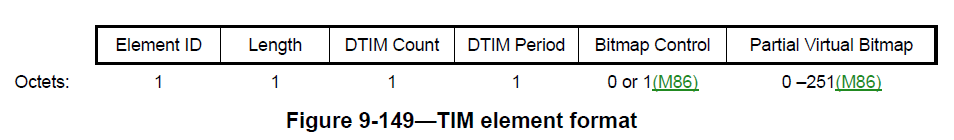 Slide 7
Ming Gan, Huawei
April 2020
Summary
To help each STA within the non-AP MLD maintain its own basic BSS operation, we propose that an AP within an AP MLD shall provide the group addressed BU delivery notification for each AP in the AP MLD
One way is additional notification bitmap
The other way is to reuse TIM baseline
Slide 8
Ming Gan, Huawei
July 2020
References
[1] IEEE 802.11-19/1988r0 Power save for Multi-link
[2] IEEE 802.11-20/0488r0 Multi-link Group Addressed Data Delivery
[3] IEEE 802.11-20/0442r2 MLA: Group addressed frames delivery
[4] IEEE 802.11-20/0661r4 Group addressed frames delivery for MLO
[5] IEEE 802.11-20/0903r0 Multi-link Group Addressed Data Frame Delivery Follow up
Slide 9
Ming Gan, Huawei
July 2020
SP 1
Do you agree that an AP in an AP MLD shall provide the known information (when it schedules the Beacon frame) about the group addressed BU of the other APs in the same AP MLD by using the existing TIM element in R1?
Slide 10
Ming Gan, Huawei
July 2020
SP 2
Do you agree that an AP in an AP MLD shall use contiguous bits of the Partial Virtual Bitmap field of the TIM element to indicate group addressed BU information for other APs in the AP MLD in R1?
Slide 11
Ming Gan, Huawei